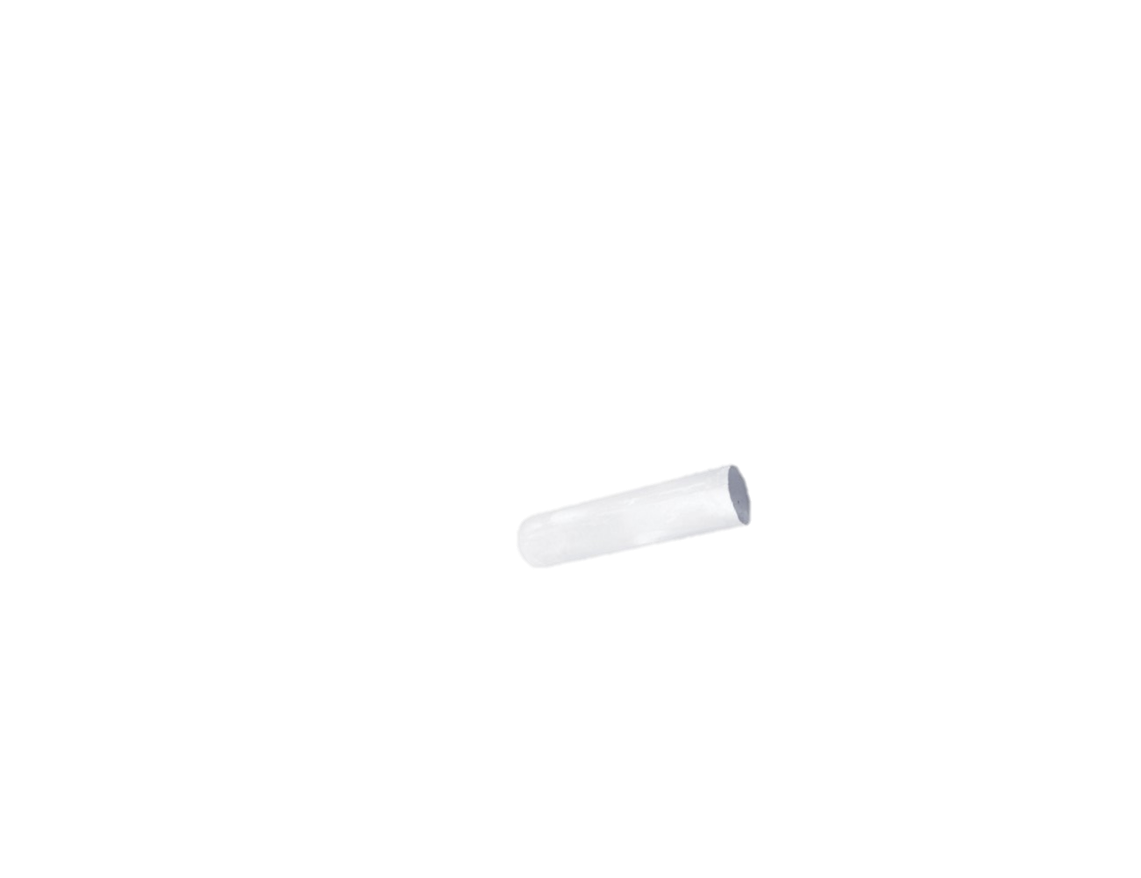 C7
Conjugaison
Passé composé de l’indicatif
Présent de l’impératif
Présent de l’indicatif
Passé simple de l’indicatif
Futur simple de l’indicatif
Imparfait de l’indicatif
Présent du conditionnel
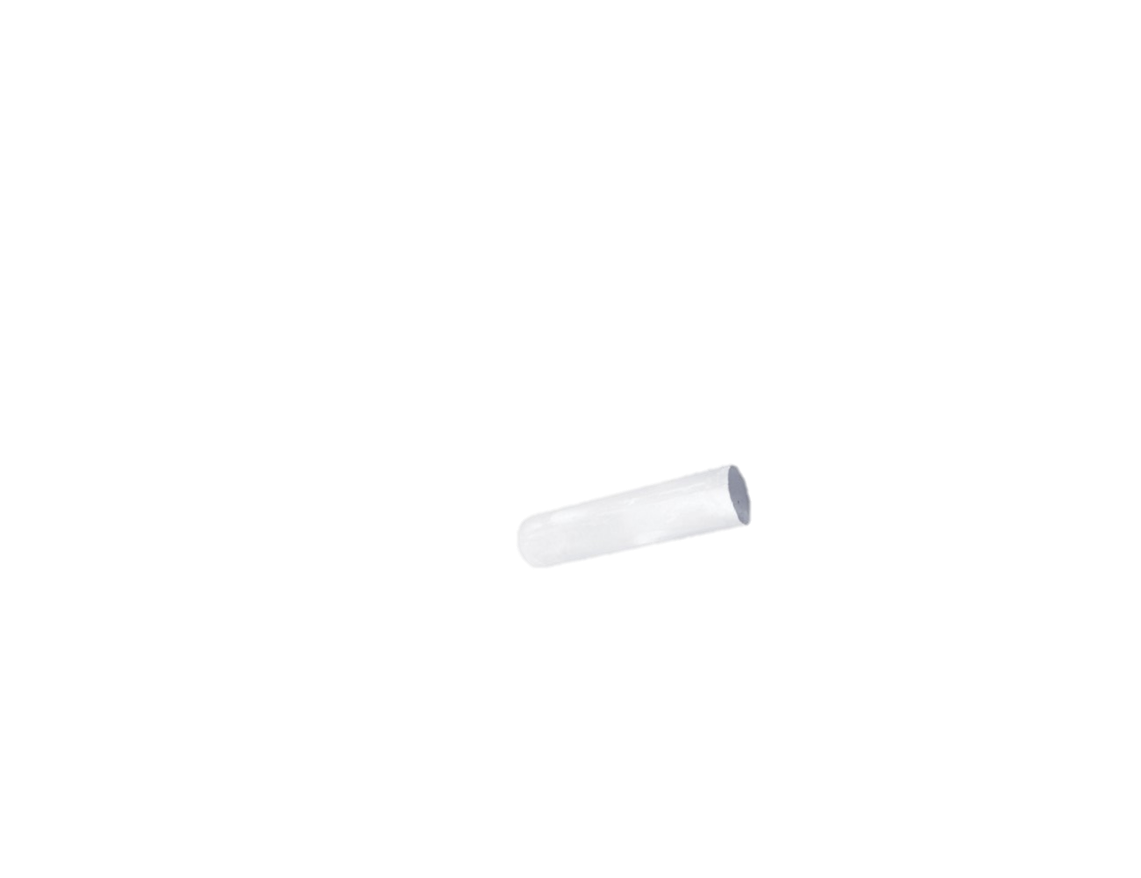 C7
Conjugaison
Passé composé de l’indicatif
Présent de l’impératif
Présent de l’indicatif
Passé simple de l’indicatif
Futur simple de l’indicatif
Imparfait de l’indicatif
Présent du conditionnel
Le passé composé de l’indicatif
Le passé composé permet d’exprimer :
des actions inhabituelles qui sont terminées:
Ce jour-là, il a mis un chapeau.
des actions brèves situées dans des actions plus longues conjuguées à l’imparfait.
Il se promenait au bord de la Mayenne quand l’orage a éclaté.

       Imparfait					         Passé composé
Le passé composé de l’indicatif
Le passé composé a donc exactement la même fonction que le passé simple.
A l’oral, il faut utiliser le passé composé.
Mais pas besoin de réfléchir, c’est ce que tu fais déjà  sans le savoir !
Avant d’apprendre à conjuguer le passé composé…
Pour conjuguer au passé composé, il faut savoir conjuguer être et avoir au présent.
avoir
être
J’ai
Tu as 
Il a
Nous avons
Vous avez
Elles ont
Je suis
Tu es
Il est
Nous sommes
Vous êtes
Elles sont
Avant d’apprendre à conjuguer le passé composé…
Il faut aussi être capable de former le participe passé d’un verbe.
Pour trouver le participe passé, dans sa tête, on peut utiliser la formule « il a été… »
Exemple : prendre  il a été pris
Participe passé des verbes du 2ème groupe :
Participe passé des verbes en –er:
marcher
marché
fini
finir
danser
dansé
grandir
grandi
Autres verbes:
être : été	avoir: eu		faire : fait
voir : vu		mettre : mis	pouvoir : pu
Conjuguer le passé composé.
Le passé composé est comme son nom l’indique, un temps composé.
Cela veut dire qu’il est composé de deux mots :
L’auxiliaire 
avoir ou être 
au présent
Le participe passé du verbe conjugué
le passé composé (auxiliaire avoir)
Marcher
j’ai
tu as
il a
nous avons
vous avez
elles ont
marché
marché
marché
marché
marché
marché
Tous les verbes en -er font leur participe passé en -é
le passé composé (auxiliaire avoir)
finir
j’ai
tu as
il a
nous avons
vous avez
elles ont
fini
fini
fini
fini
fini
fini
Tous les verbes du 2ème groupe font leur participe passé en -i
le passé composé (auxiliaire avoir)
avoir
j’ai
tu as
il a
nous avons
vous avez
elles ont
eu
eu
eu
eu
eu
eu
le passé composé (auxiliaire avoir)
être
j’ai
tu as
il a
nous avons
vous avez
elles ont
été
été
été
été
été
été
le passé composé (auxiliaire être)
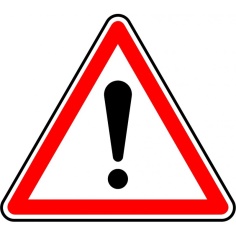 Avec l’auxiliaire être, le participe passé s’accorde en genre et en nombre avec le sujet !
arriver
je suis
tu es
il est
elle est
nous sommes
vous êtes
ils sont
elles sont
arrivé (e)
arrivé (e)
arrivé 
arrivée
arrivé(e)s
arrivé(e)(s)
arrivés
arrivées
Avec l’auxiliaire être, il faut donc toujours faire attention au sujet pour accorder le participe passé.
le passé composé (auxiliaire être)
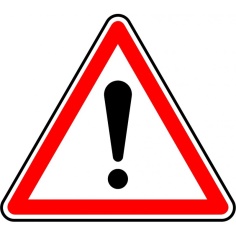 Avec l’auxiliaire être, le participe passé s’accorde en genre et en nombre avec le sujet !
partir
je suis
tu es
il est
elle est
nous sommes
vous êtes
ils sont
elles sont
parti (e)
parti (e)
parti 
partie
parti(e)s
parti(e)(s)
partis
parties
Avec l’auxiliaire être, il faut donc toujours faire attention au sujet pour accorder le participe passé.
En résumé…
une action inhabituelle
une action qui s’est passée pendant une action plus longue
passé
Le passé composé
A l’oral
Deux façons de conjuguer
auxiliaire avoir + participe passé 
(pas d’accord)
auxiliaire être + participe passé 
(accord avec le sujet)